История возникновения
Нижнего Новгорода 
и его достопримечательности
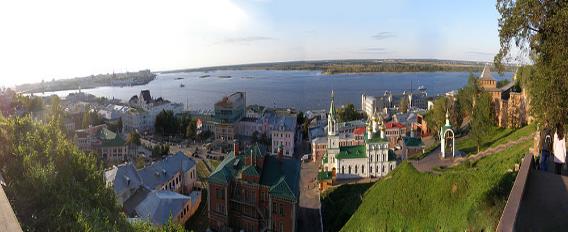 Подготовила: старший воспитатель
Вера Левановна Карпова
2023 г.
Слышишь песенку ручья-Это Родина моя!Нижний Новгород, друзья-Это Родина моя!
Подзаголовок
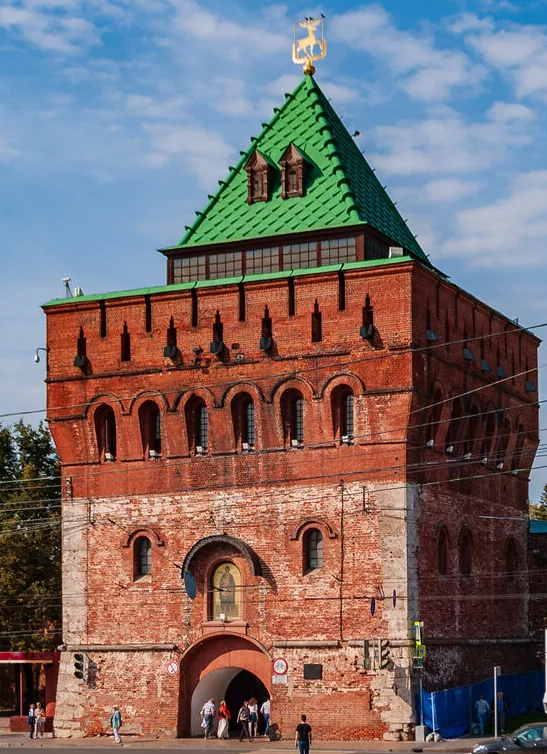 У каждого из нас есть малая Родина, тот уголок земли, где мы родились, где находится наш родной дом. Наша малая Родина – город, в котором мы живём. И мы, конечно, знаем, что он называется…
Основатель города Нижнего Новгорода
Великий князь Юрий Всеволодович
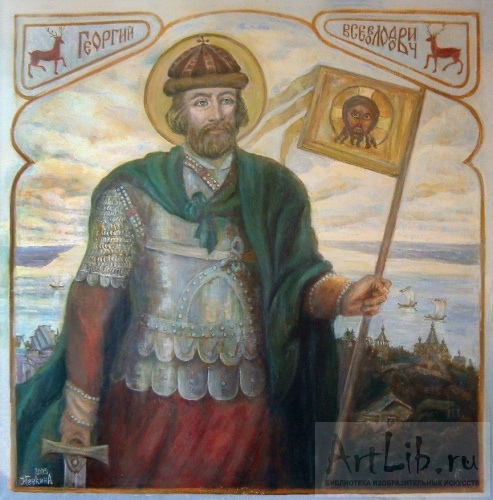 Подзаголовок
В 1221 году был построен крепость Нижний Новгород
Строительство города началось со строительства деревянного Кремля. Его много раз сжигали. И только позднее весь кремль был построен из камня. В те далёкие времена наш город выглядел так
Герб, флаг и гимн Нижнего Новгорода
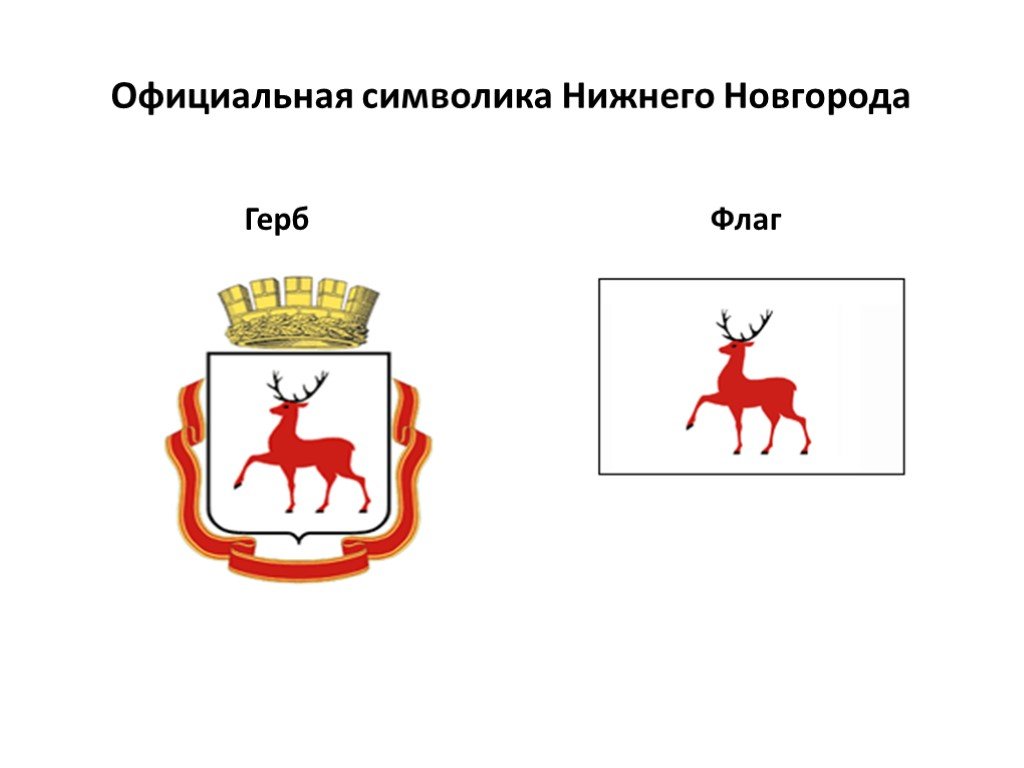 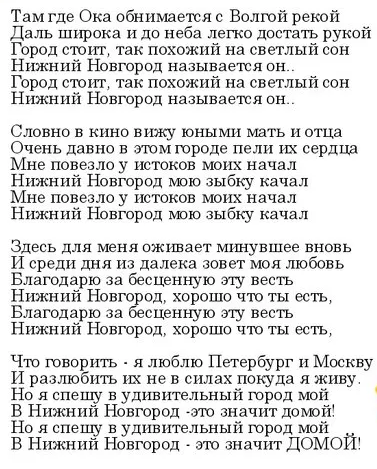 Подзаголовок
Нижегородский Кремль – главный символ города
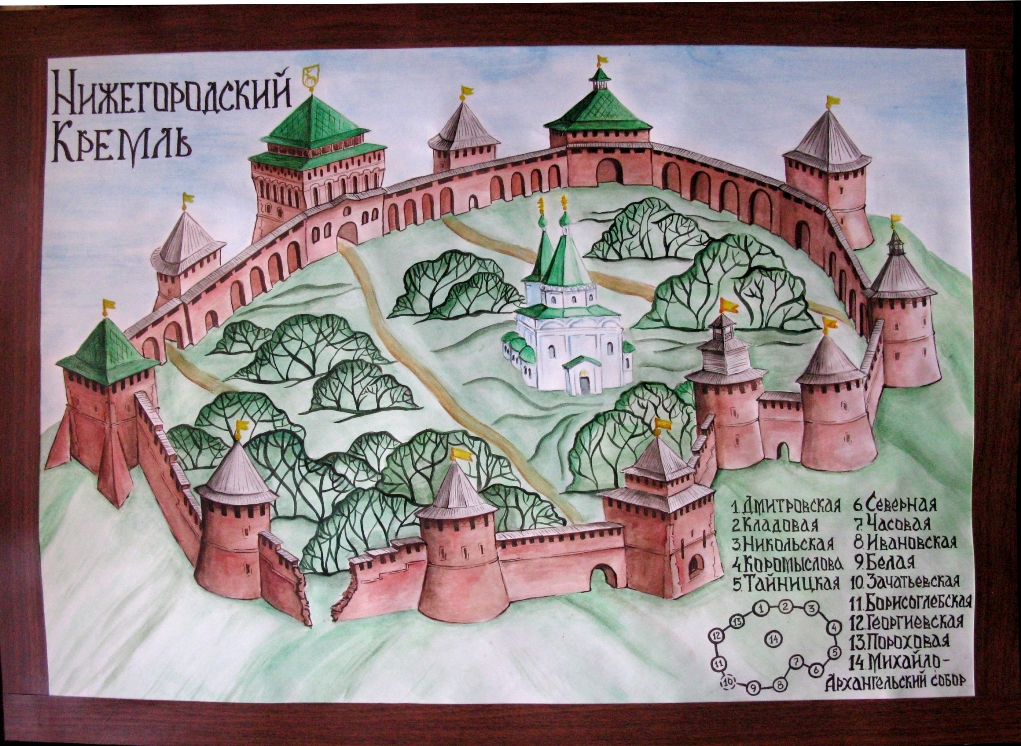 Карта башен Нижегородского кремля, с изображением каждой башни и номером (номера соответсвуют номеру в перечне).
Игры «Прогулка по Нижнему Новгороду»
Предлагаем отправиться в путешествие по
Нижнему Новгороду, узнаем об истории города и
посмотрим его достопримечательности.
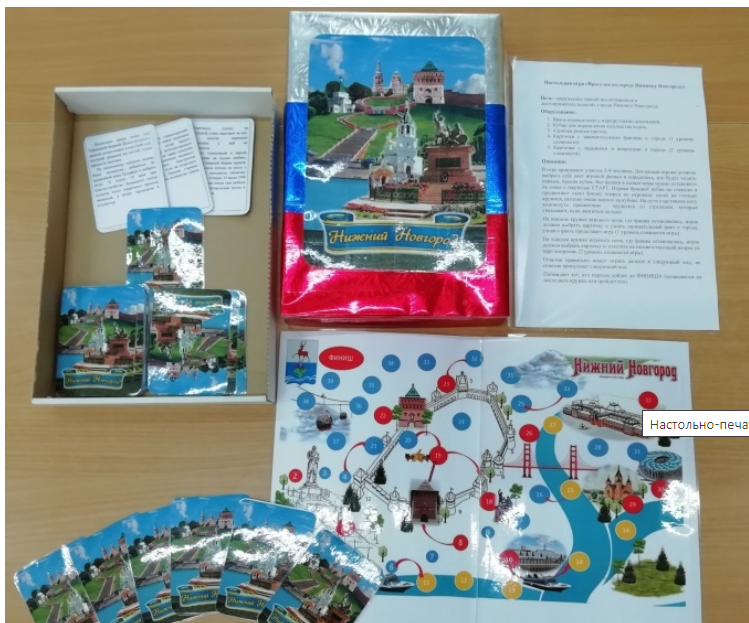 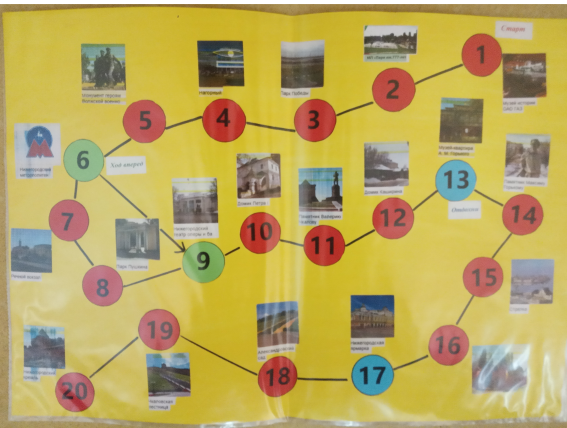 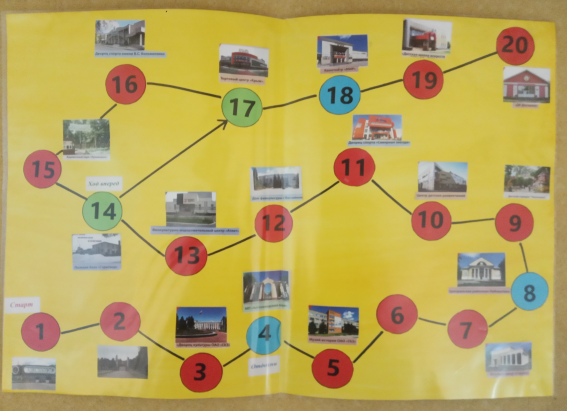 Нижний Новгород
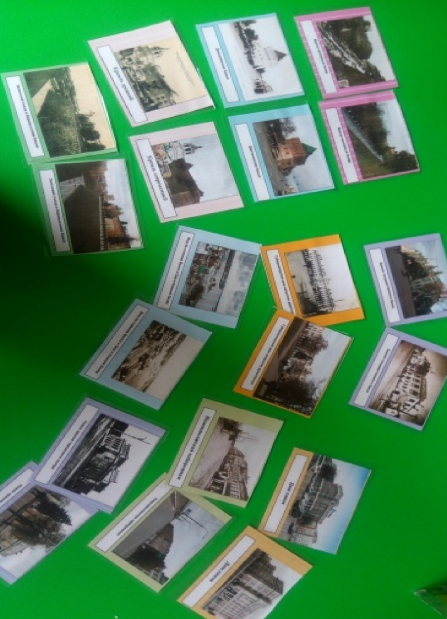 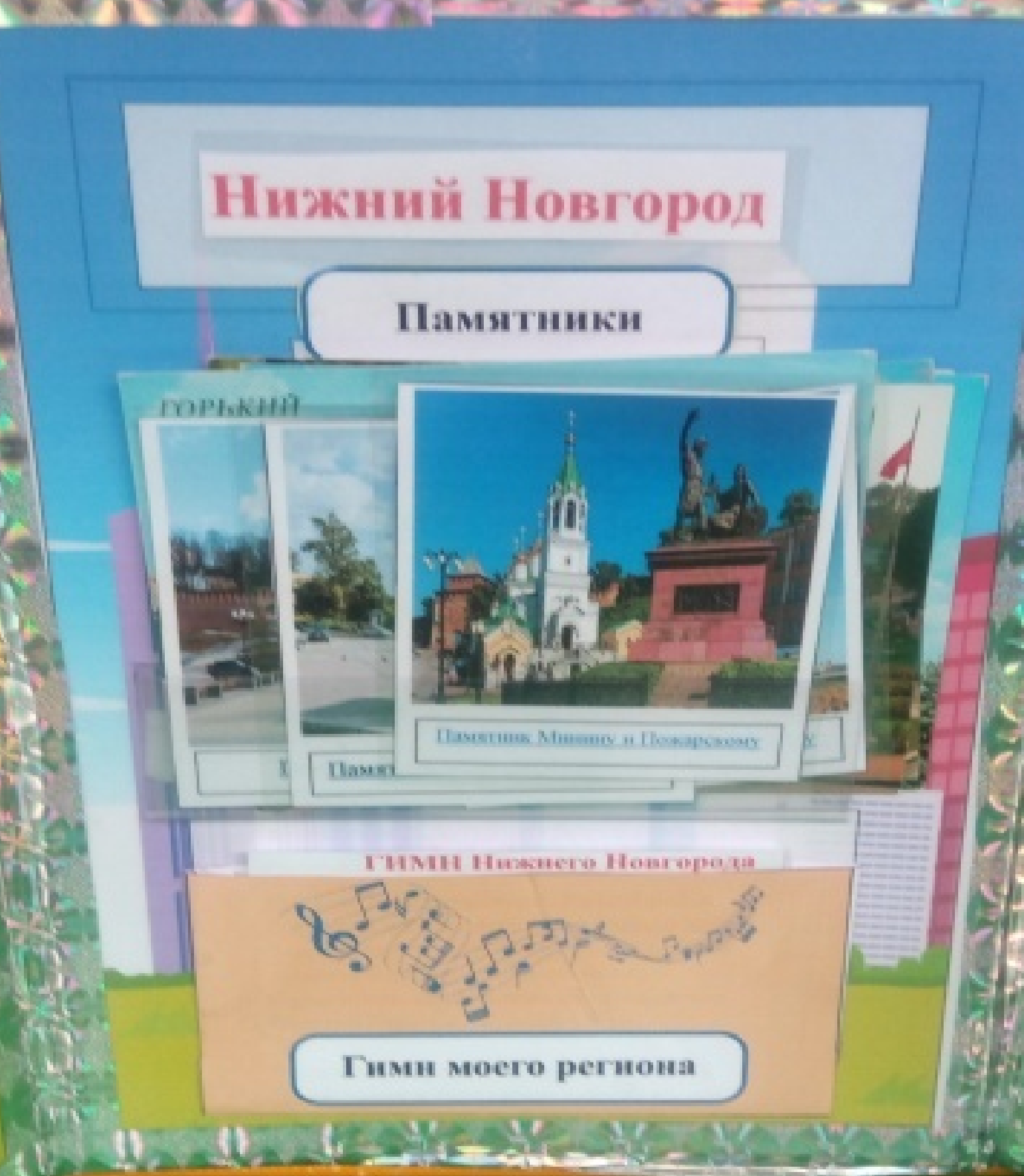 Подзаголовок
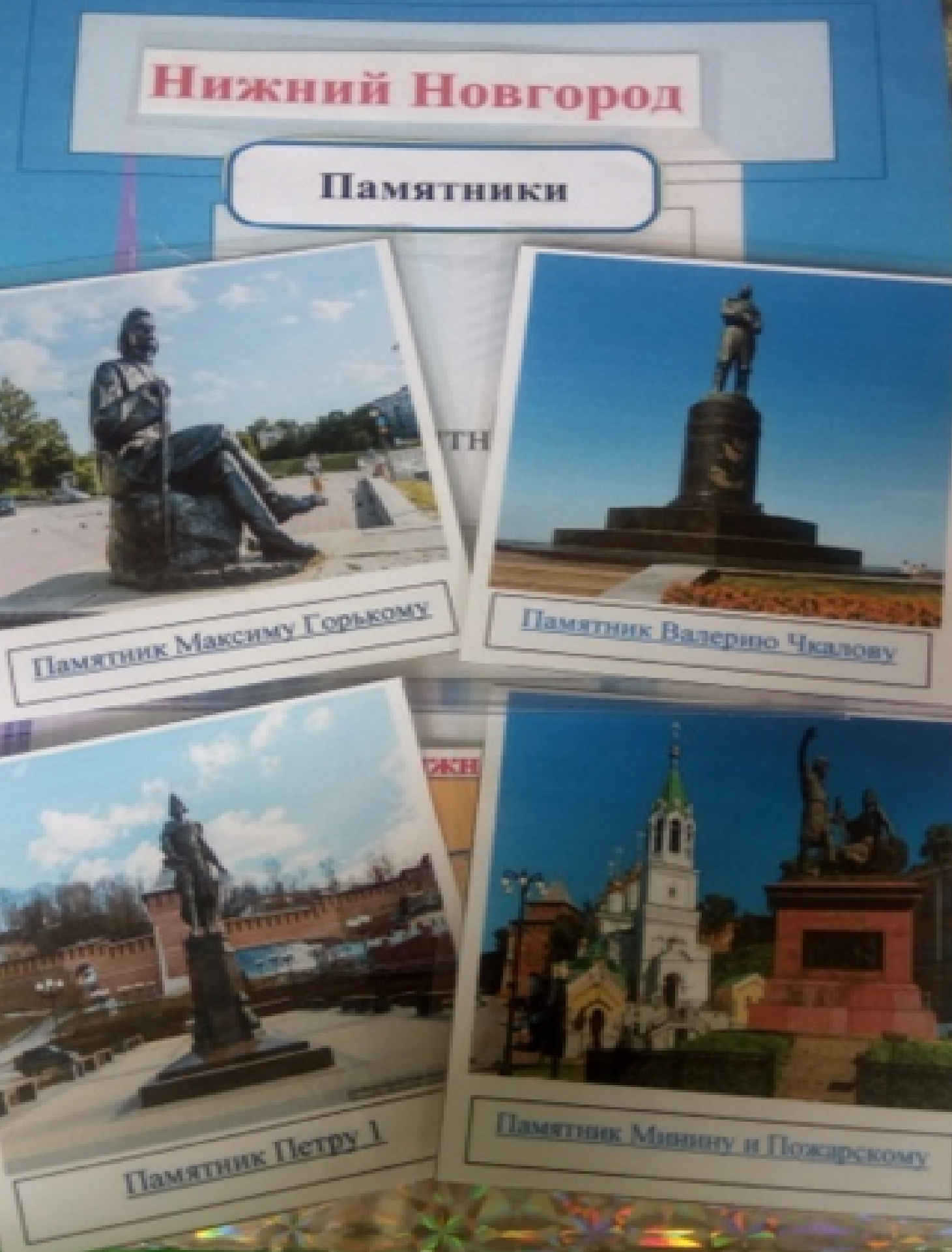 Лэпбук «Моя малая Родина. Мой город Нижний Новгород»
Чувство Родины начинается с восхищения тем, что видит перед собой ребенок, что вызывает отклик в его душе… И хотя многие впечатления еще не осознанны им глубоко, но пропущены через детское восприятие, они играют огромную роль в становлении личности патриота.
Моим приоритетным направлением стало патриотическое воспитание, знакомство детей историей города, края, страны.
Применяя лэпбук в работе с детьми, можно сделать вывод, что это очень удобное и полезное средство обучения.
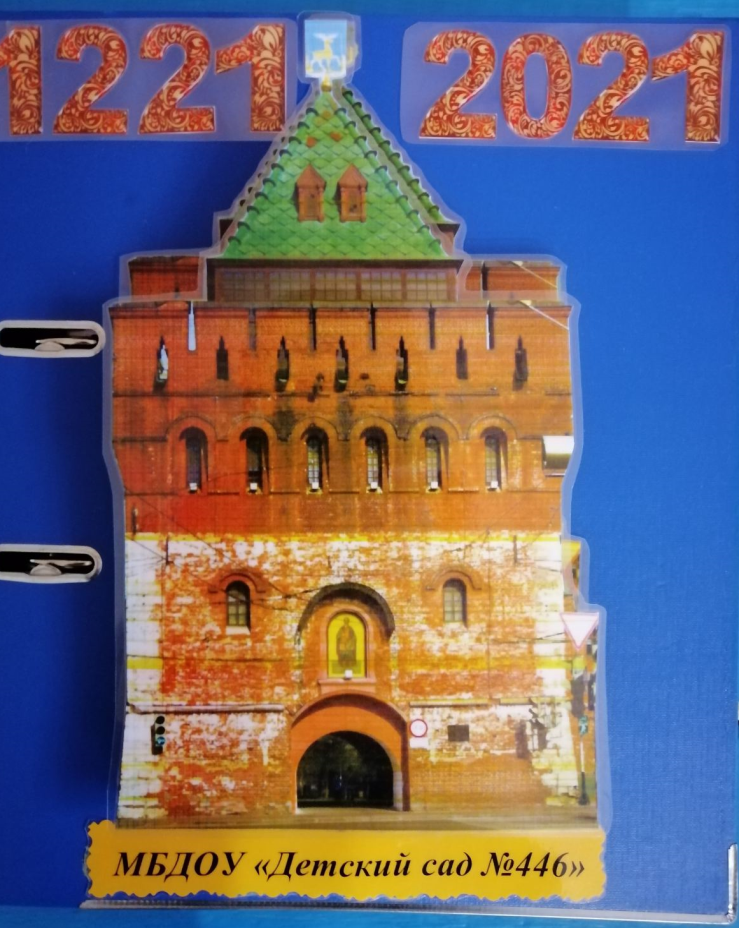 СПАСИБО ЗА ВНИМАНИЕ!!!